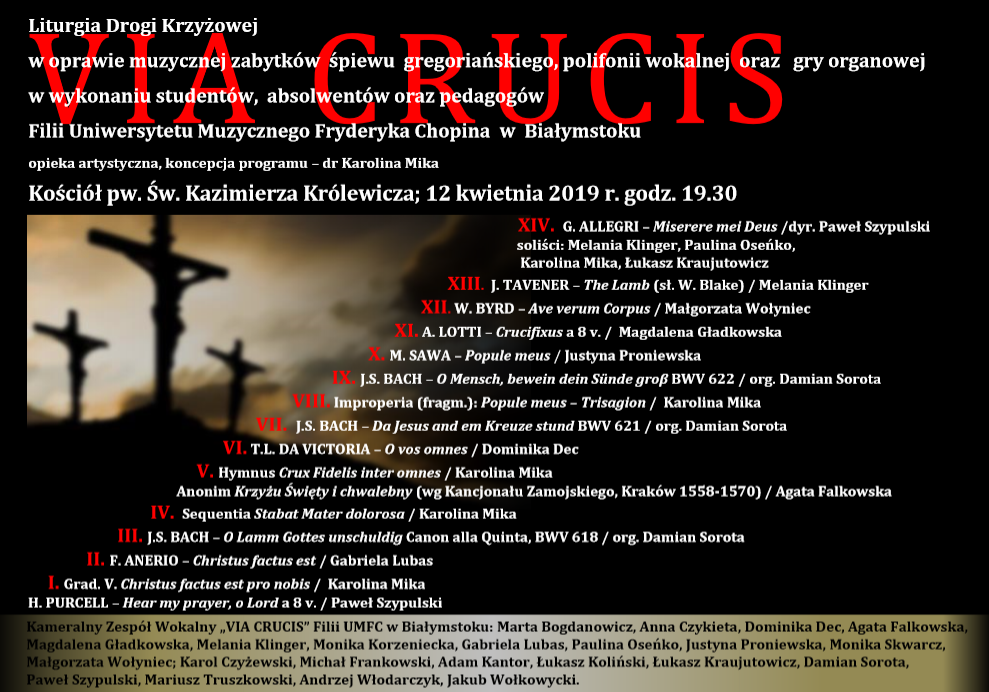 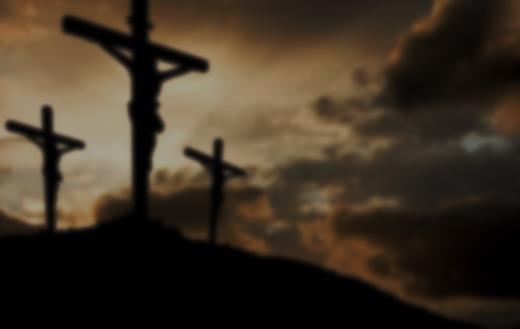 VIA CRUCIS







Droga Krzyżowa
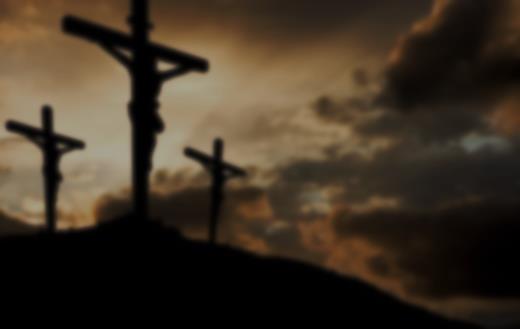 Henry Purcell Hear my prayer, o Lord a 8 v. dyr. Paweł Szypulski
Panie, wysłuchaj modlitwę moją, *a moje wołanie niech przyjdzie do Ciebie.Nie ukrywaj przede mną swojego oblicza *w dniu mego utrapienia.
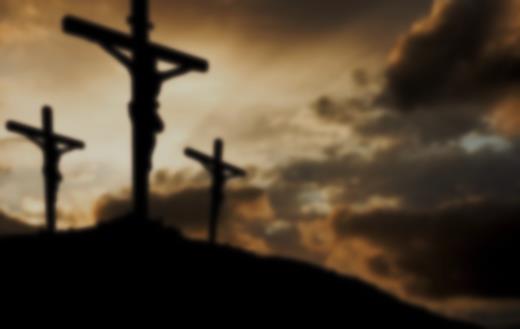 Grad. V. Christus factus est pro nobis magister chori Karolina Mika
Stacja I: Jezus na śmierć skazany
Dla nas Chrystus stał się posłuszny aż do śmierci, a była to śmierć na krzyżu.Dlatego Bóg wywyższył Go nad wszystko i dał Mu imię, które jest ponad wszelkie imię.
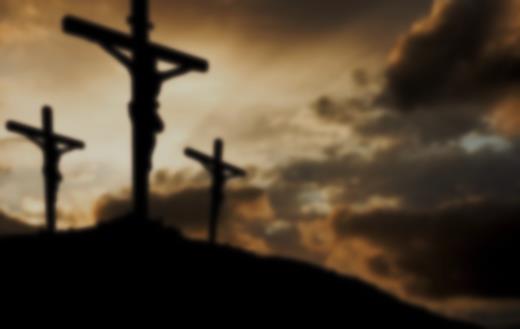 Felice Anerio Christus factus estdyr. Gabriela Lubas
Stacja II: Jezus bierze krzyż na swoje ramiona
Dla nas Chrystus stał się posłuszny aż do śmierci, a była to śmierć na krzyżu.Dlatego Bóg wywyższył Go nad wszystko i dał Mu imię, które jest ponad wszelkie imię.
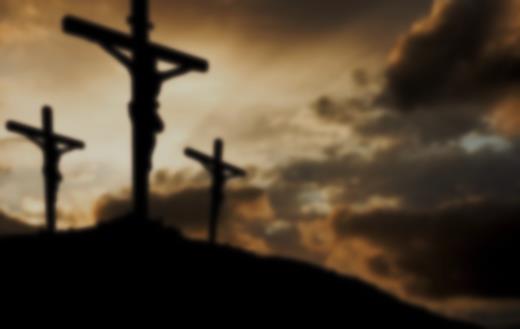 Johann Sebastian Bach O Lamm Gottes, unschuldig Canon alla Quinta, BWV 618  org. Damian Sorota
Stacja III: Pierwszy upadek pod krzyżem
O Baranku Boży, bezwinniezabityś na krzyżowym drzewie,zawżdyś znosił cierpliwie,chocia przeżyłeś wzgardzenie;wszytkich win Ty poniesienia,dokonałeś, inakszej do zrozpaczeniamielibychmy powód, zmiłuj się, Jesu!
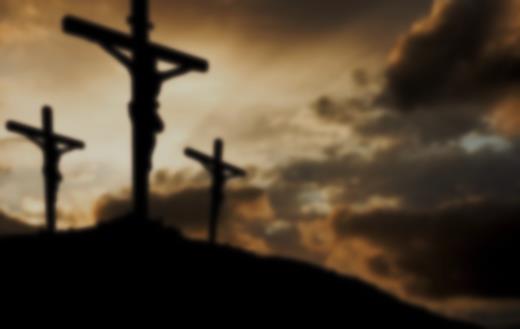 Sequentia Stabat Mater dolorosa (fragm.) magister chori Karolina Mika
Stacja IV: Pan Jezus spotyka swoją Matkę
Stała Matka Boleściwa obok krzyża ledwo żywa, gdy na krzyżu wisiał Syn.
Duszę Jej, co łez nie mieści, pełną smutku i boleści, przeszedł miecz dla naszych win.
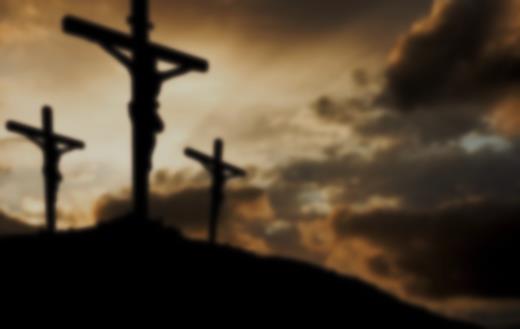 Sequentia Stabat Mater dolorosa magister chori Karolina Mika
O, jak smutna i strapiona Matka ta błogosławiona, której Synem niebios Król!
Jak płakała Matka miła, jak cierpiała, gdy patrzyła na boskiego Syna ból.
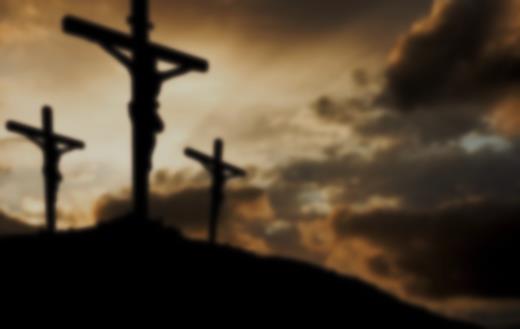 Sequentia Stabat Mater dolorosa magister chori Karolina Mika
Gdzież jest człowiek, co łzę wstrzyma, gdy mu stanie przed oczyma w mękach Matka ta bez skaz?
Kto się smutkiem nie poruszy, gdy rozważy boleść duszy Matki z Jej Dziecięciem wraz?
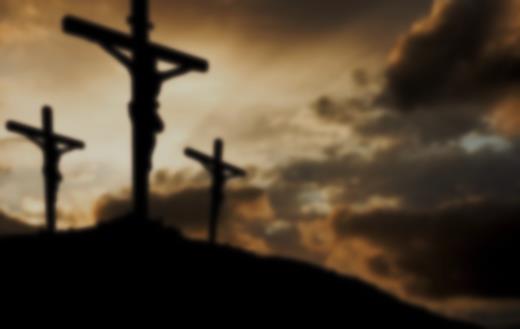 Sequentia Stabat Mater dolorosa magister chori Karolina Mika
Za swojego ludu zbrodnię, w mękach widzi tak niegodnie, zsieczonego Zbawcę dusz.
Widzi Syna wśród konania, jak samotny głowę skłania, gdy oddawał ducha już.
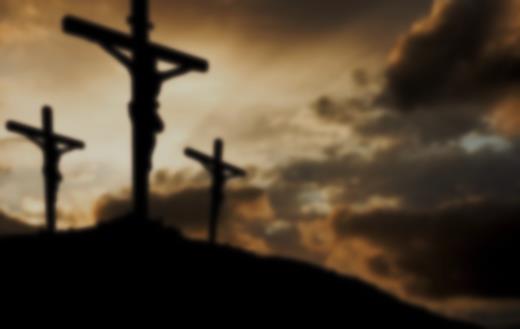 Hymnus Crux fidelis, inter omnes magister chori Karolina Mika
Stacja V: Szymon z Cyreny pomaga dźwigać krzyż Jezusowi
Krzyżu wierny, ty jedyny pośród wszystkich słyniesz drzew: W żadnym lesie się nie znajdzie pień podobny, owoc, kwiat. Słodkie drzewo, słodkie gwoździe, słodki ciężar dźwigasz nam.
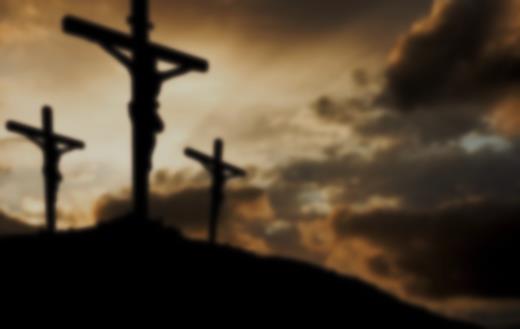 Anonim - Krzyżu święty i chwalebny (wg Kancjonału Zamojskiego – Kraków 1558-1570)
Krzyżu święty i chwalebny,Drzewo przenaślachetniejsze,Liście miłe, kwiecie piękne,Gałązki wdzięcznie rozbite,Owoc słodki a wyborny,W sadziech, w świecie nie jest takie.
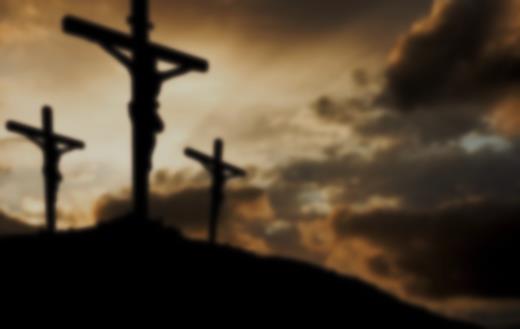 T.L. da Victoria O vos omnes Melania Klinger – sopran; dr Ewa Rafałko – sopran;Paulina Oseńko – mezzosopran;Karolina Mika – alt;  dyr. Dominika Dec
Stacja VI:Weronika ociera twarz Jezusowi
O wy wszyscy, którzy przechodzicie drogą, spojrzyjcie i obaczcie, czy jest boleść jako boleść moja.
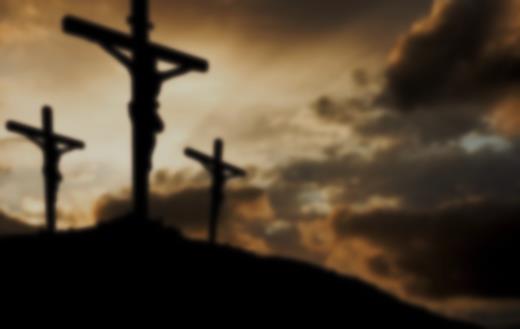 Johann Sebastian BachDa Jesus an dem Kreuze stund, BWV 621  org. Damian Sorota
Stacja VII: Drugi upadek pod krzyżem
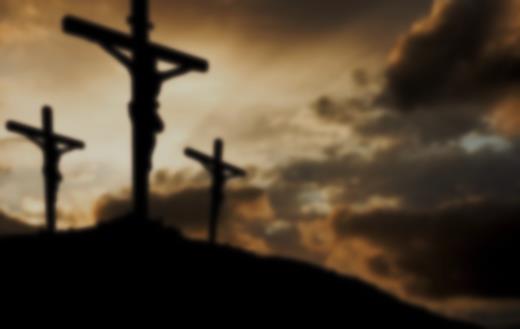 Improperia (fragm.): Popule meus – Trisagion
magister chori – dr Karolina Mika
Stacja VIII:Jezus spotyka płaczące niewiasty
Ludu mój, ludu, cóżem ci uczynił lub czym cię zasmuciłem, odpowiedz mi. V. Czyż dlatego, żem cię wyprowadził z ziemi egipskiej, zgotowałeś krzyż Zbawcy swemu. Święty Boże. Święty mocny. Święty nieśmiertelny, zmiłuj się nad nami.
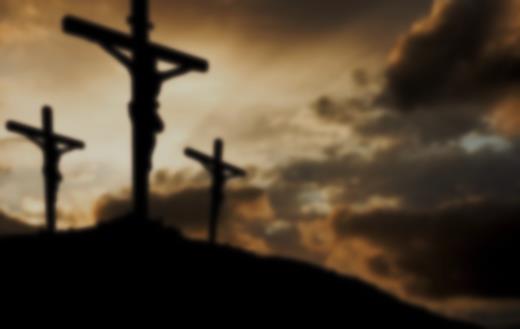 Johann Sebastian BachO Mensch, bewein dein Sünde groß  BWV 622 org. Damian Sorota
Stacja IX: Trzeci upadek pod krzyżem
O człowiecze, opłakuj swój grzechprzez który Chrystus z łona Ojca zstąpił na ziemię,z Dziewicy czystej i szlachetnej narodził się dla naszego Zbawienia i zechciał stać się Pośrednikiem.Umarłym przywracał życie i przezwyciężał wszelkie choroby, aż się wypełnił czas, gdy musiał ofiarować się za nas, niosąc ciężkie brzemię naszych win aż na Krzyż.
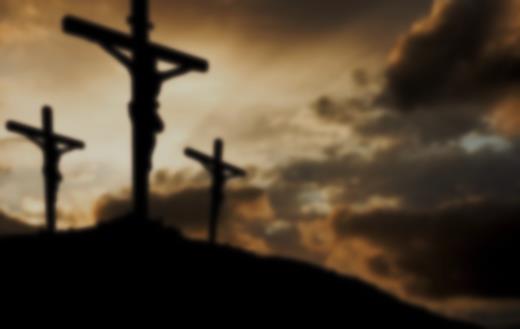 Marian Sawa Popule meus 
dyr. Justyna Proniewska
Stacja X:Jezus z szat obnażony
Ludu mój, ludu, cóżem ci uczynił lub czym cię zasmuciłem, odpowiedz mi. V. Czyż dlatego, żem cię wyprowadził z ziemi egipskiej, zgotowałeś krzyż Zbawcy swemu. Święty Boże. Święty mocny. Święty nieśmiertelny, zmiłuj się nad nami.
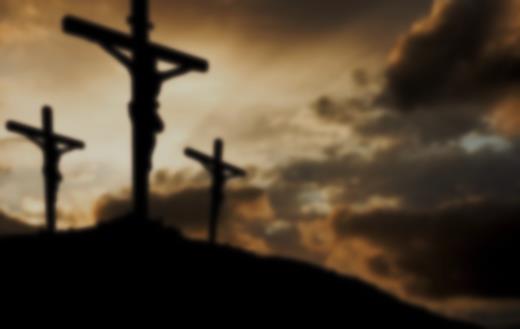 Antonio Lotti Crucifixus a 8 v. dyr. Magdalena Gładkowska
Stacja XI:Jezus do krzyża przybity
Ukrzyżowany również za nas pod Poncjuszem Piłatem został umęczony i pogrzebany.
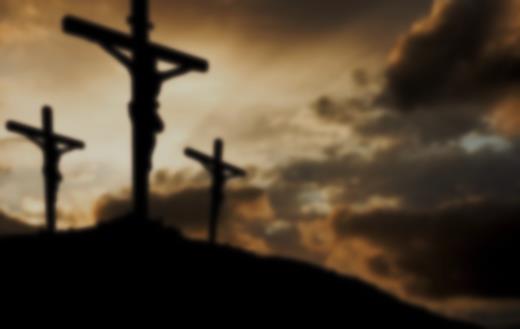 William Byrd Ave verum corpus dyr. Małgorzata Wołyniec
Stacja XII:Jezus umiera na krzyżu
Bądź pozdrowione prawdziwe ciało, narodzone z Maryi Dziewicy, Prawdziwie umęczone, ofiarowane na krzyżu za człowieka, Którego bok przebity wodą spłynął i krwią, Bądź nam przedsmakiem w śmierci próbie.
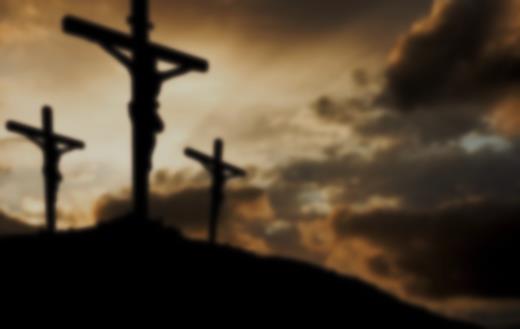 John Tavener The Lamb (sł. William Blake)dyr. Melania Klinger
Stacja XIII:Jezus z krzyża zdjęty
Baranku mój, a kto cię stworzył?Czy wiesz, baranku, kto cię stworzył?Kto zbudził cię wśród łąk do życiaI dał ci strugi wód do picia?Kto ubrał cię w ten płaszcz wełnianyMiękki i jasny, nieskalany?Kto dał ci głosu miłe tony,Byś dźwięczał nim na wszystkie strony?Baranku mój, i kto cię stworzył?Czy wiesz, baranku, kto cię stworzył?
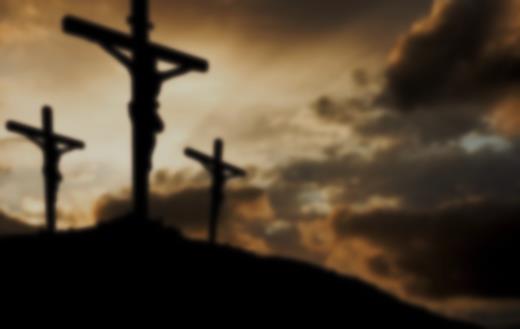 John Tavener The Lamb (sł. William Blake)dyr. Melania Klinger
Baranku mój, ja ci wyjaśnię.Baranku, wszystko ci wyjaśnię.Twoim imieniem zwą Go ludzie,Bo sam nazywał się Barankiem;Cichy i miły zawsze chodziłI jako dziecko się narodził.Ja jestem dzieckiem — ty barankiem,Jego imieniem zwą nas ludzie.Baranku mój, niech Bóg cię chroni!Baranku mój, niech Bóg cię chroni!
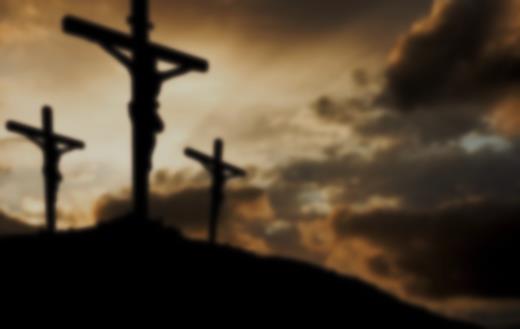 Gregorio Allegri Miserere mei Deus Melania Klinger – sopran; Paulina Oseńko – mezzosopran;dr Karolina Mika – alt;  Łukasz Kraujutowicz – basdyr. Paweł Szypulski
Stacja XIV:Jezus do grobu złożony
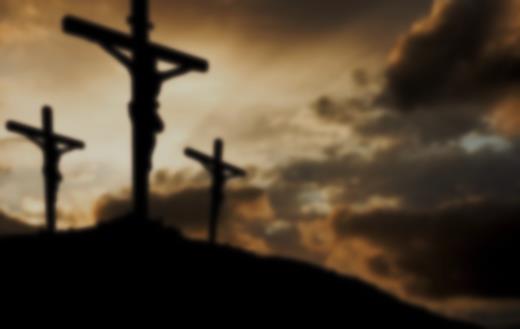 Zmiłuj się nade mną, Boże, w swojej łaskawości
w ogromie swego miłosierdzia wymaż moją nieprawość!
Obmyj mnie zupełnie z mojej winy i oczyść mnie z grzechu mojego!
Uznaję bowiem moją nieprawość, a grzech mój jest zawsze przede mną.
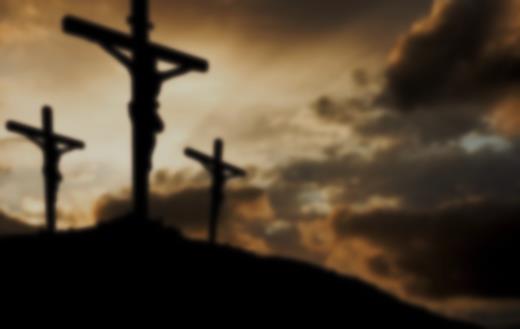 Tylko przeciw Tobie zgrzeszyłem i uczyniłem, co złe jest przed Tobą, tak że się okazujesz sprawiedliwym w swym wyroku i prawym w swoim osądzie.
Oto zrodzony jestem w przewinieniu i w grzechu poczęła mnie matka.
Oto Ty masz upodobanie w ukrytej prawdzie,naucz mnie tajników mądrości.
Pokrop mnie hizopem, a stanę się czysty,obmyj mnie, a nad śnieg wybieleję.
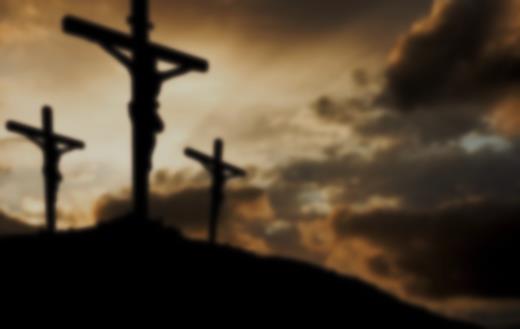 Spraw, bym usłyszał radość i wesele:niech się radują kości, któreś skruszył!

Odwróć oblicze swe od moich grzechówi wymaż wszystkie moje przewinienia!

Stwórz, o Boże, we mnie serce czystei odnów w mojej piersi ducha niezwyciężonego!

Nie odrzucaj mnie od swego obliczai nie odbieraj mi świętego ducha swego!
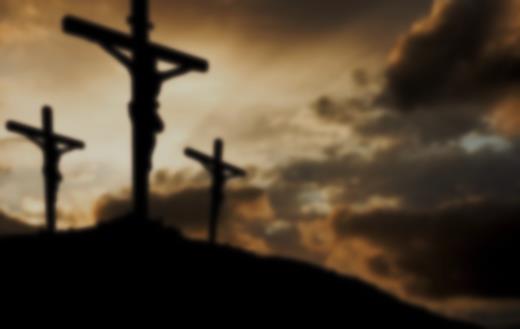 Przywróć mi radość z Twojego zbawieniai wzmocnij mnie duchem ochoczym!

Chcę nieprawych nauczyć dróg Twoichi nawrócą się do Ciebie grzesznicy.

Od krwi uwolnij mnie, Boże, mój Zbawco:niech mój język sławi Twoją sprawiedliwość!

Otwórz moje wargi, Panie,a usta moje będą głosić Twoją chwałę.
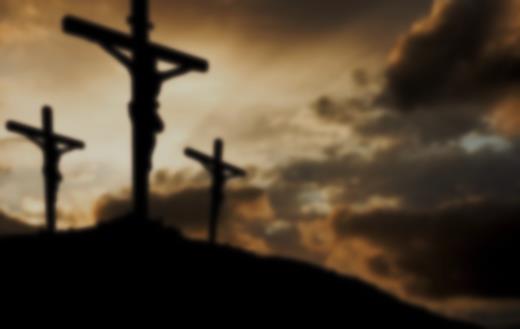 Ty się bowiem nie radujesz ofiarąi nie chcesz całopaleń, choćbym je dawał.

Moją ofiarą, Boże, duch skruszony,nie gardzisz, Boże, sercem pokornym i skruszonym.

Panie, okaż Syjonowi łaskę w Twej dobroci:odbuduj mury Jeruzalem!
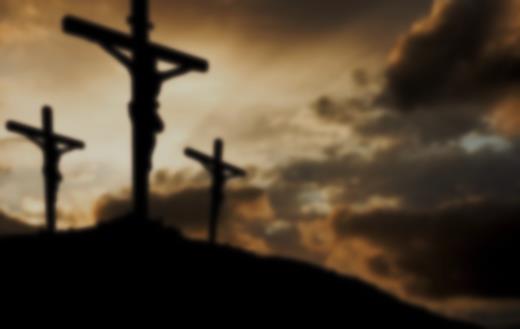 Za uwagę dziękują:Melania Klinger – sopran; Paulina Oseńko – mezzosopran;Karolina Mika – alt;  Łukasz Kraujutowicz - basKameralny Zespół Wokalny Filii UMFC w Białymstoku: Marta Bogdanowicz, Anna Czykieta, Dominika Dec, Agata Falkowska, Magdalena Gładkowska, Melania Klinger, Monika Korzeniecka, Gabriela Lubas, Paulina Oseńko, Justyna Proniewska, Monika Skwarcz, Małgorzata Wołyniec; Karol Czyżewski, Michał Frankowski, Adam Kantor, Łukasz Koliński, Łukasz Kraujutowicz, Damian Sorota, Paweł Szypulski, Andrzej Włodarczyk, Jakub Wołkowyckioraz gościnnie dr Ewa Rafałko opieka artystyczna, koncepcja programu – dr Karolina Mika
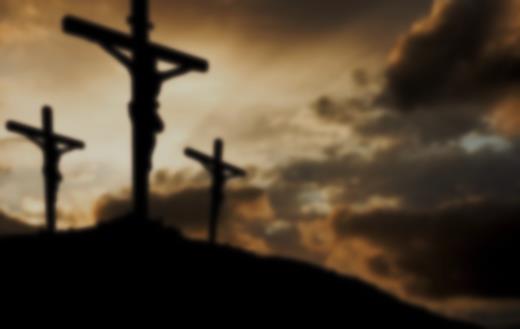